Erfüllbarkeitsprüfung für den Koalgebraischen µ-Kalkül
Dr. Daniel Hausmann, Lehrstuhl für Theoretische Informatik
Ziel: automatisierte Erfüllbarkeitsprüfung logischer Formeln 
        (für Systeme mit Zufall, Wahrscheinlichkeiten, Häufigkeiten, ...)
Resultate:
1. Bessere Determinisierungsmethoden für zyklische Systeme

2. Verwendung dieser Methoden zur schnelleren Erfüllbarkeitsprüfung
Dr. Daniel Hausmann
Nichtdeterministisches System
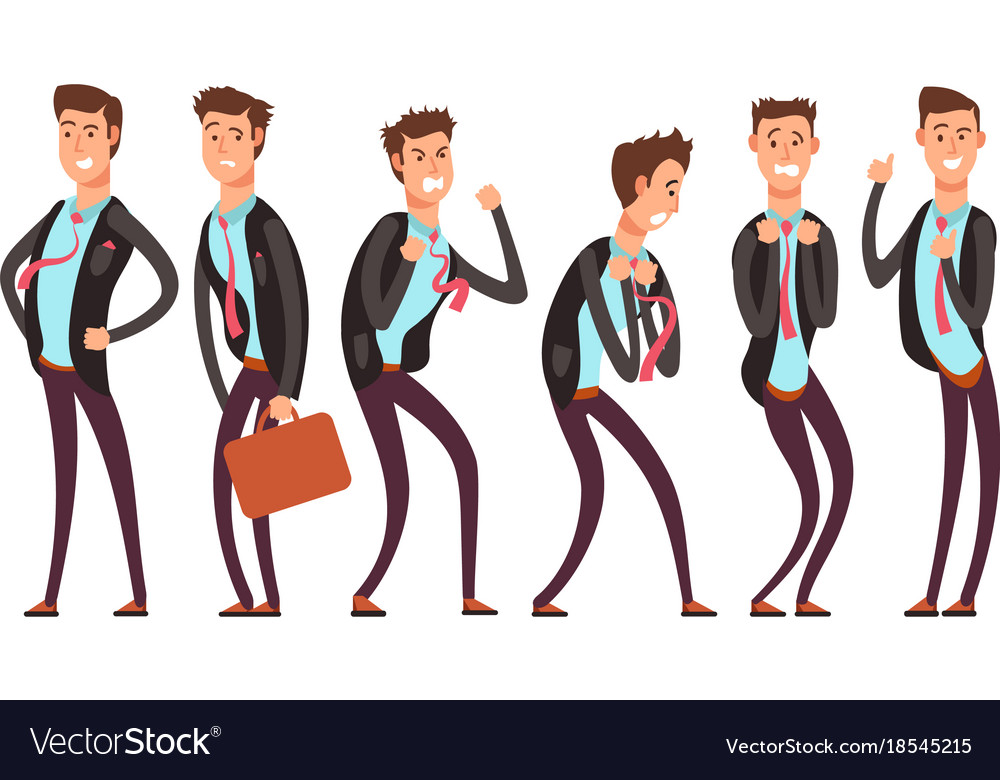 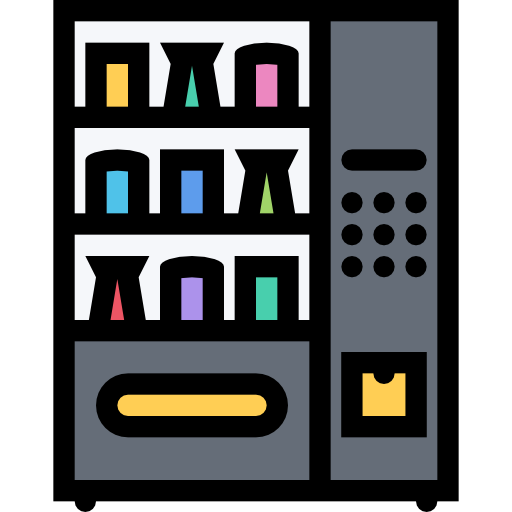 Nichtdeterministisches System
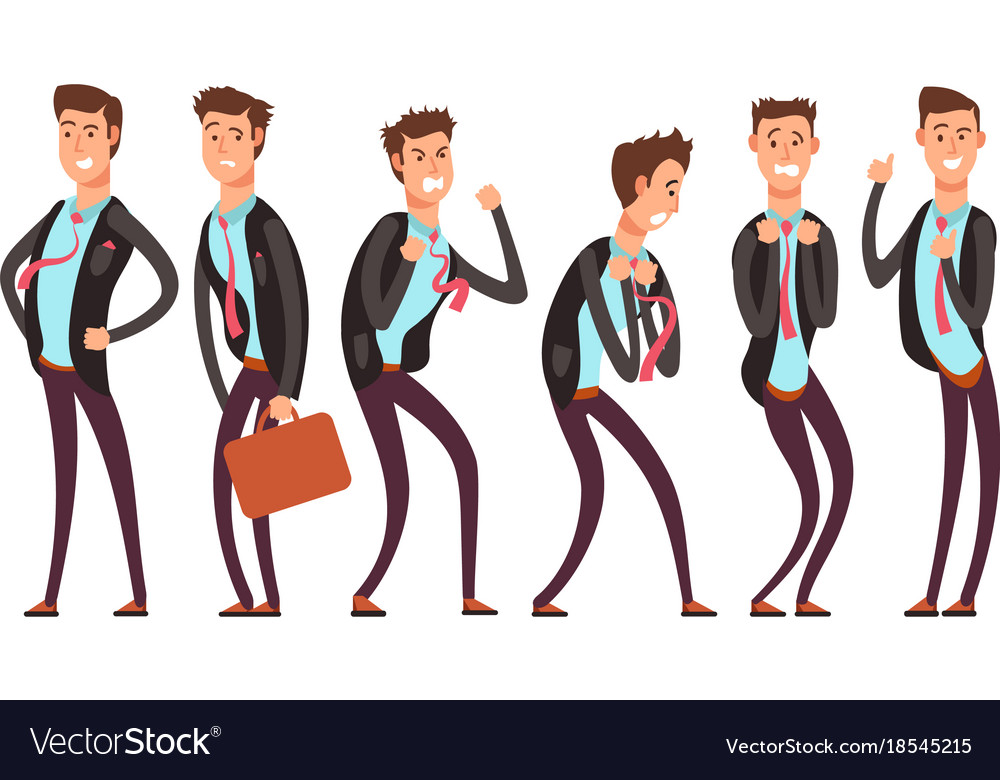 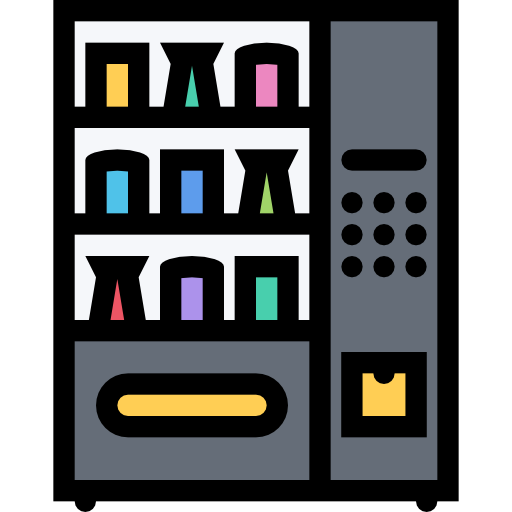 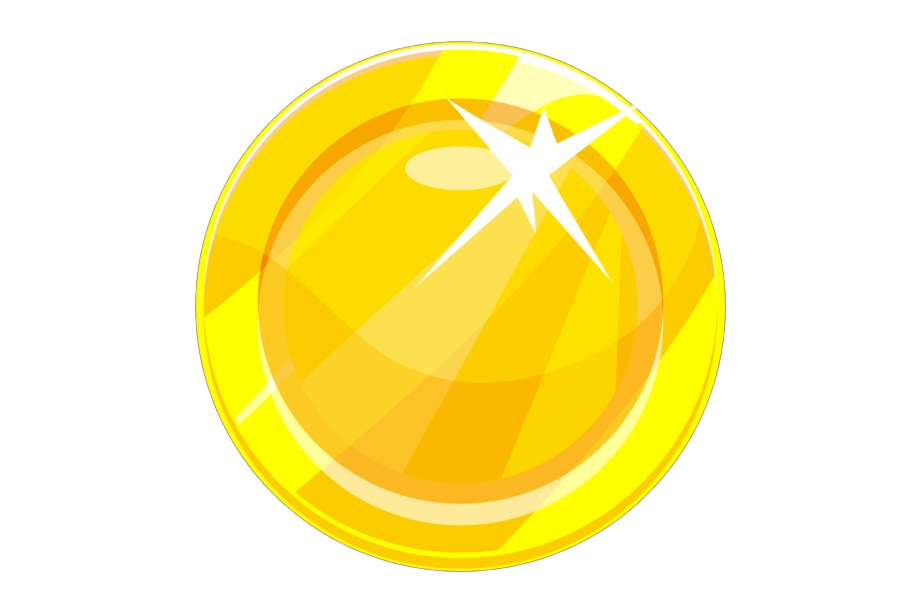 Nichtdeterministisches System
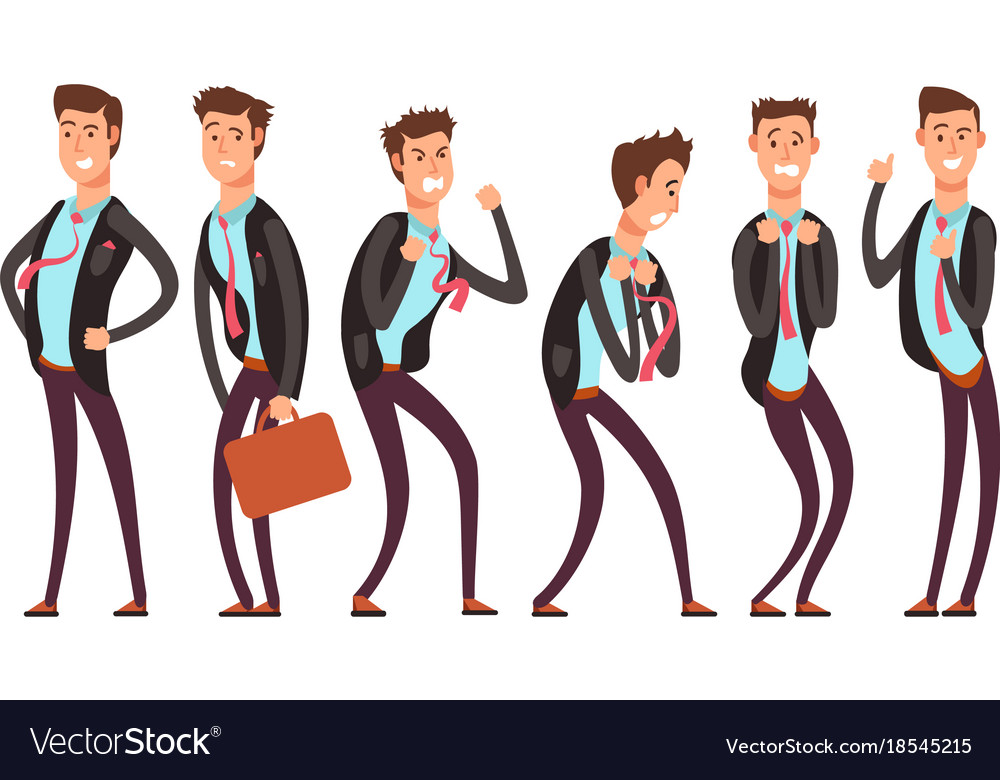 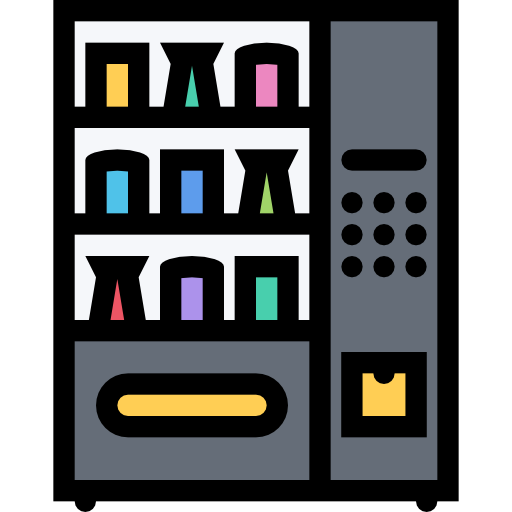 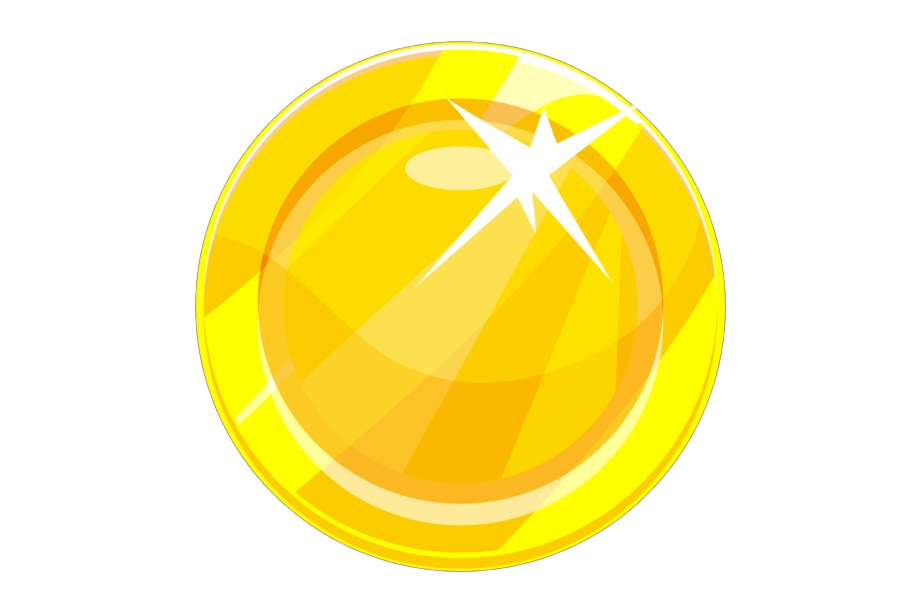 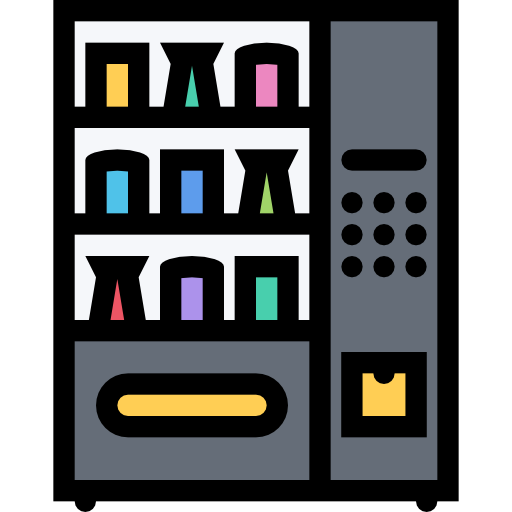 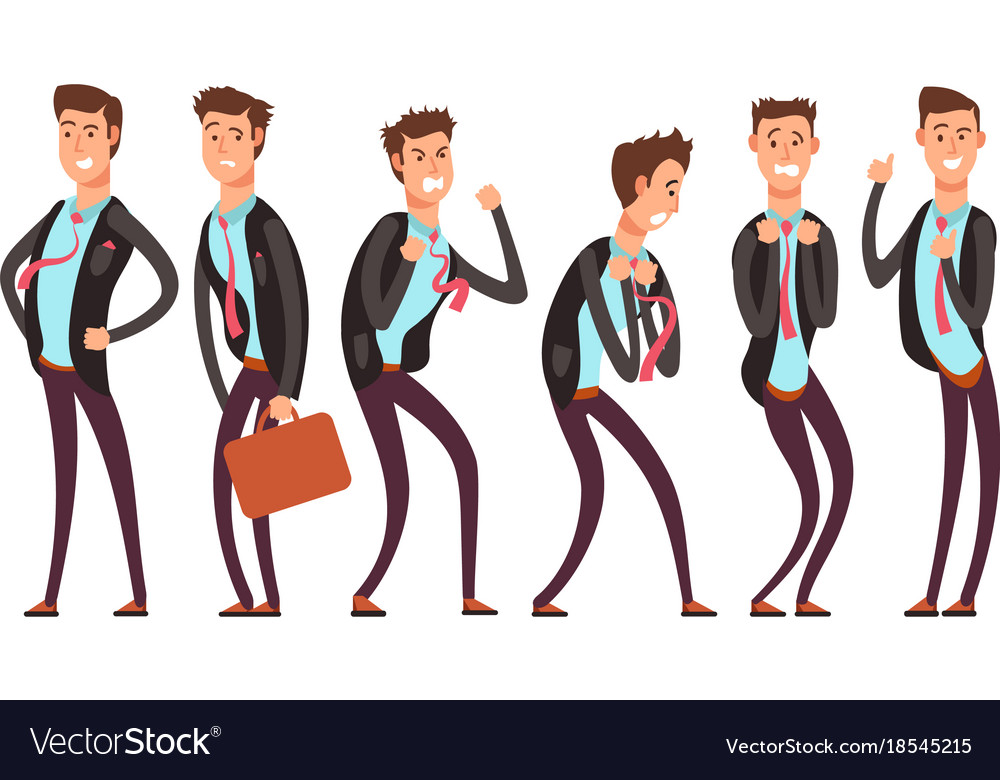 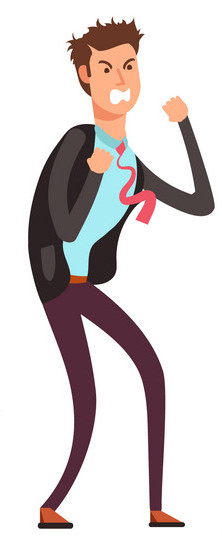 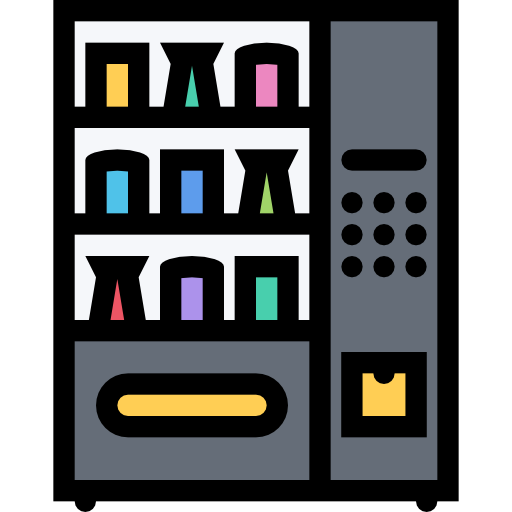 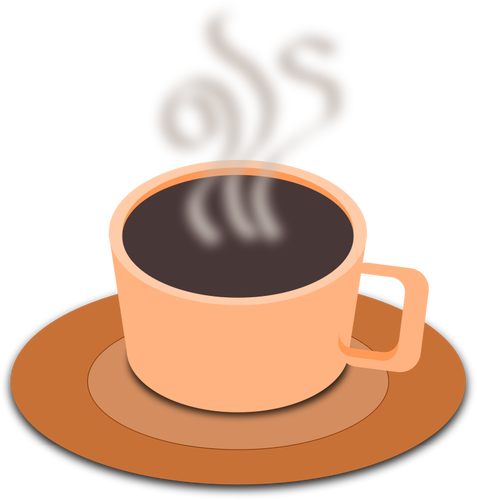 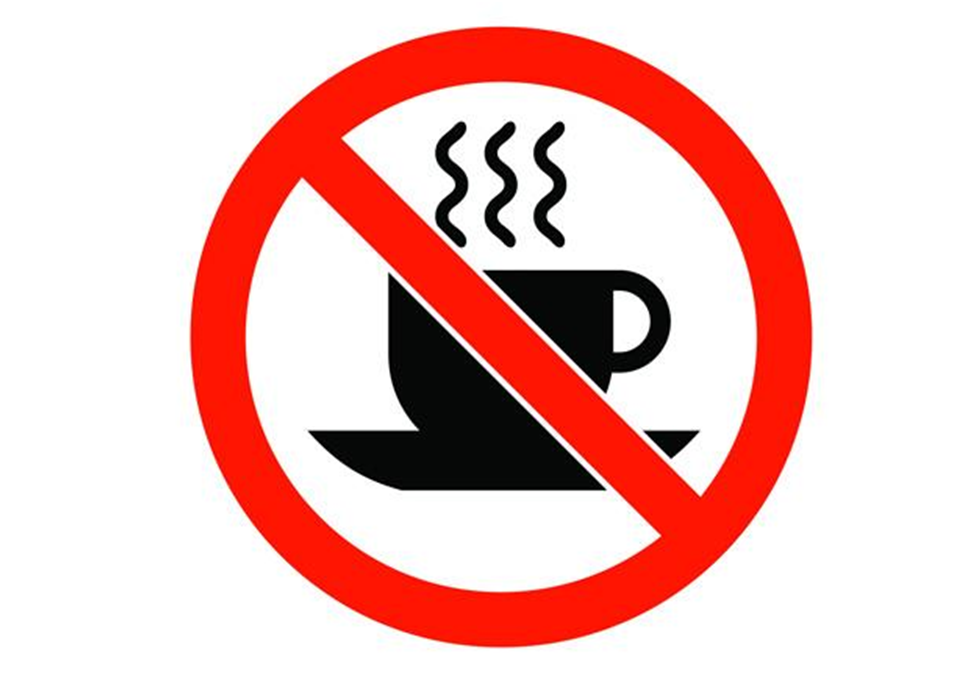 Deterministisches System
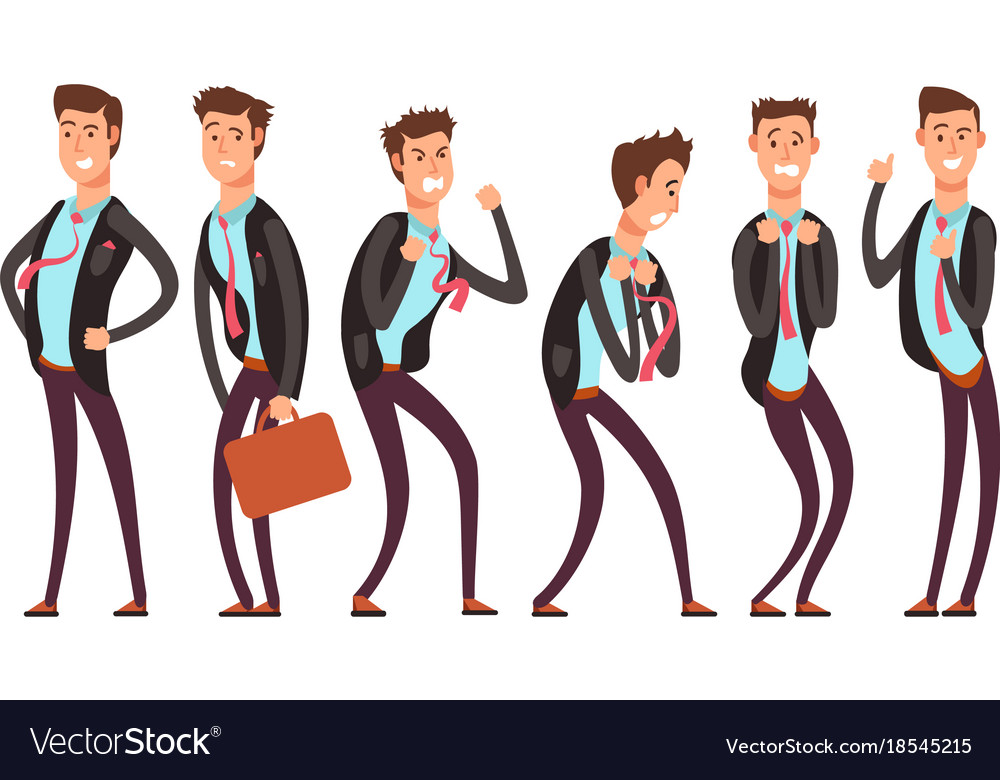 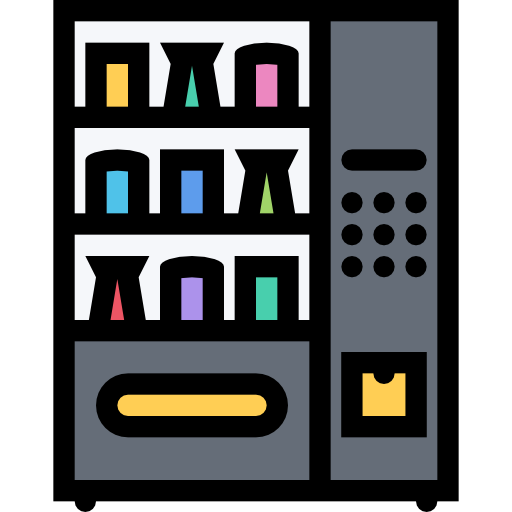 Deterministisches System
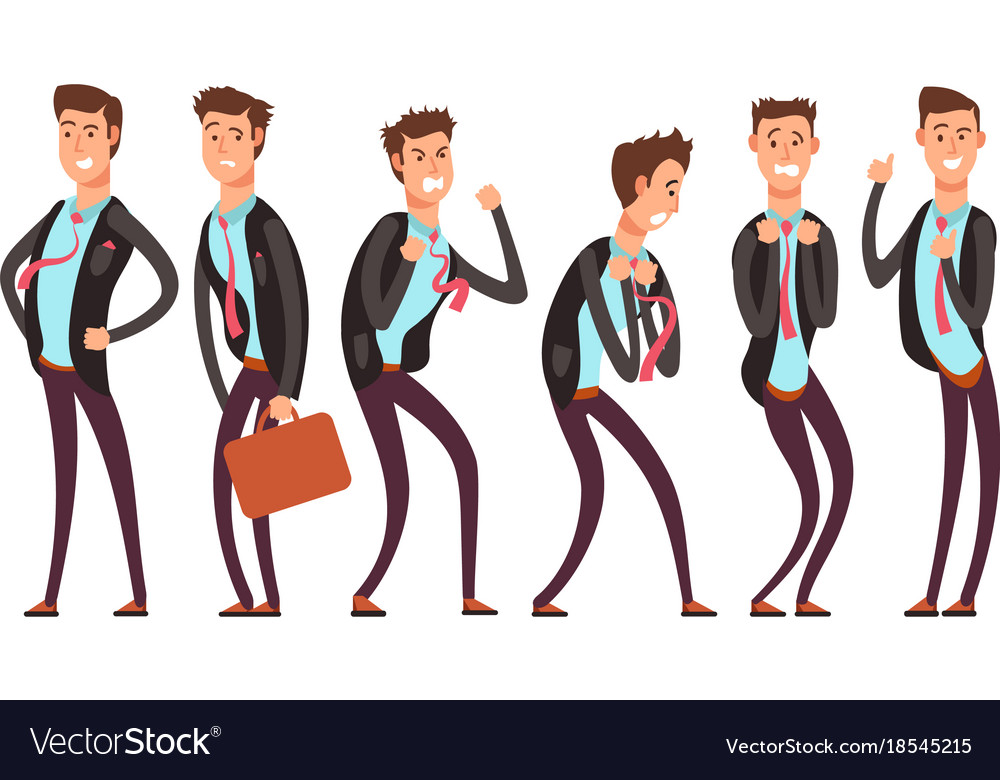 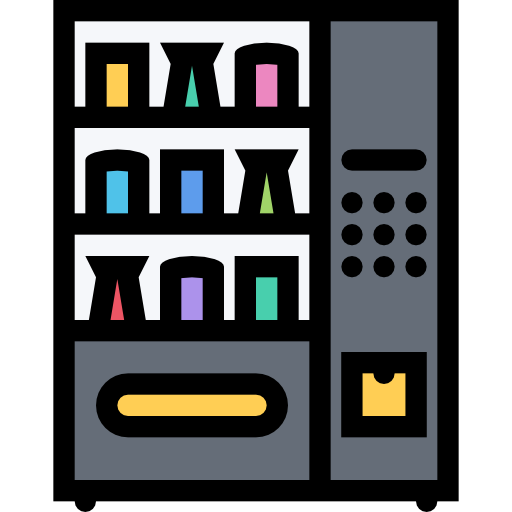 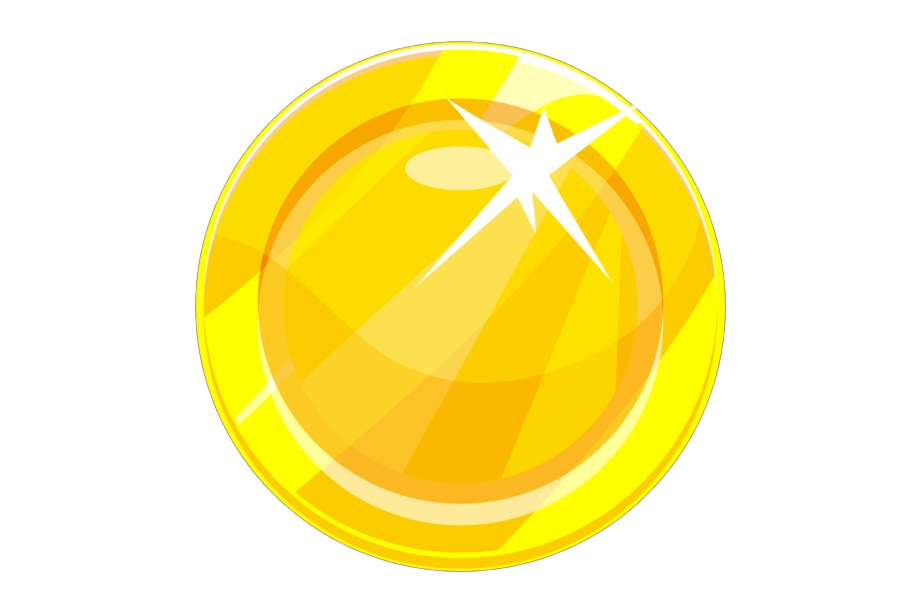 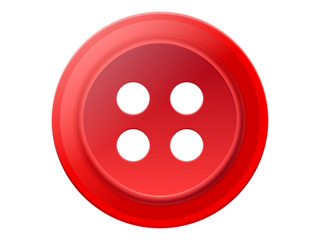 Deterministisches System
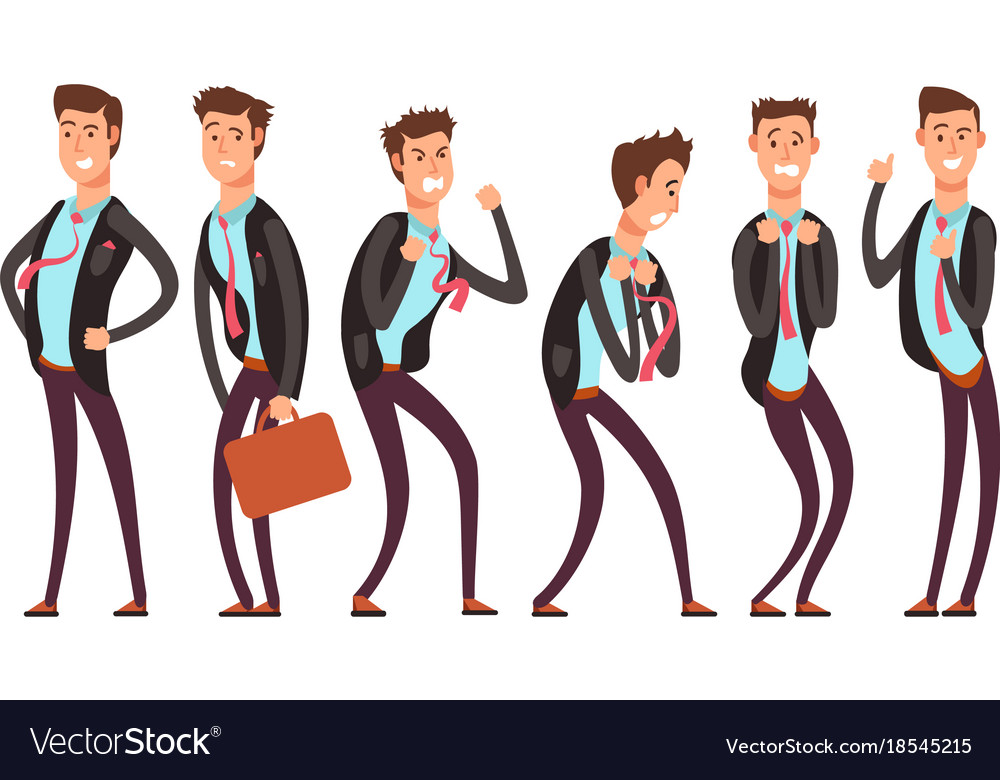 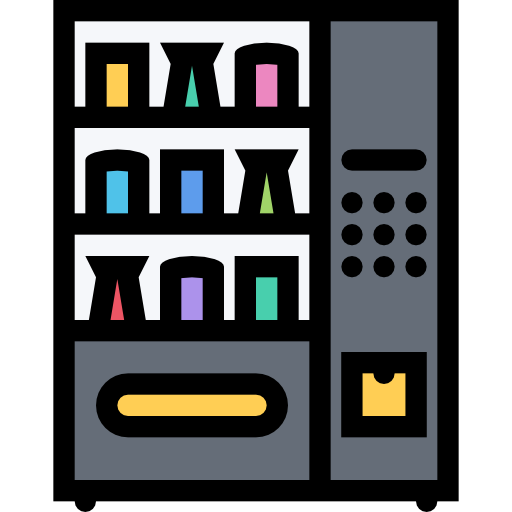 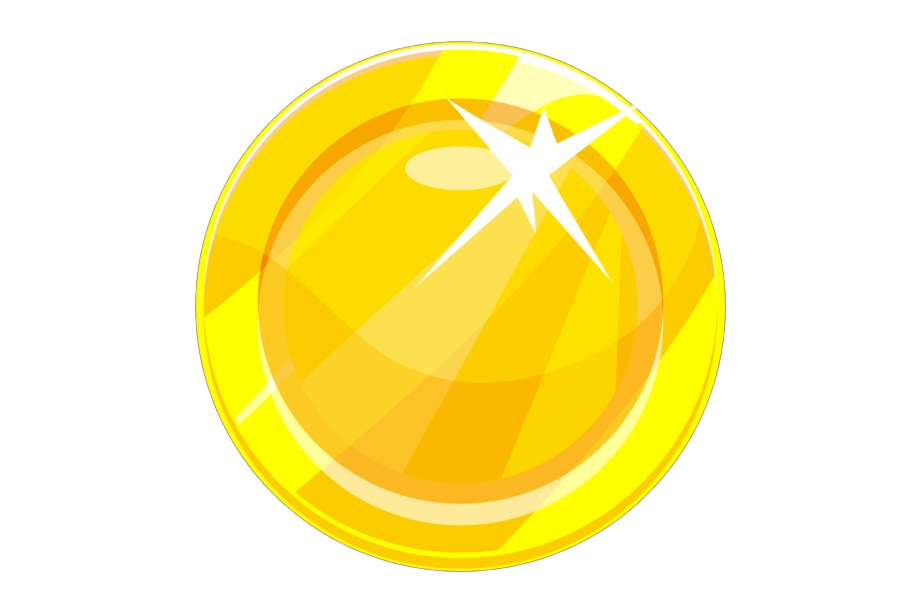 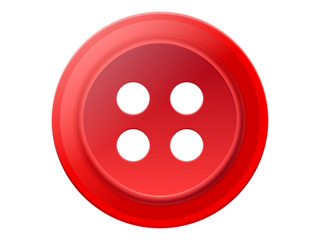 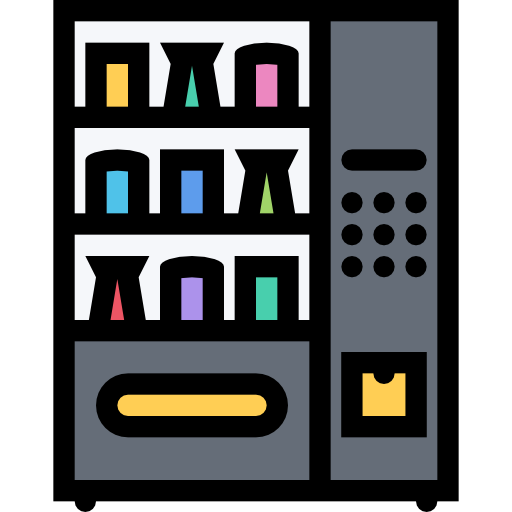 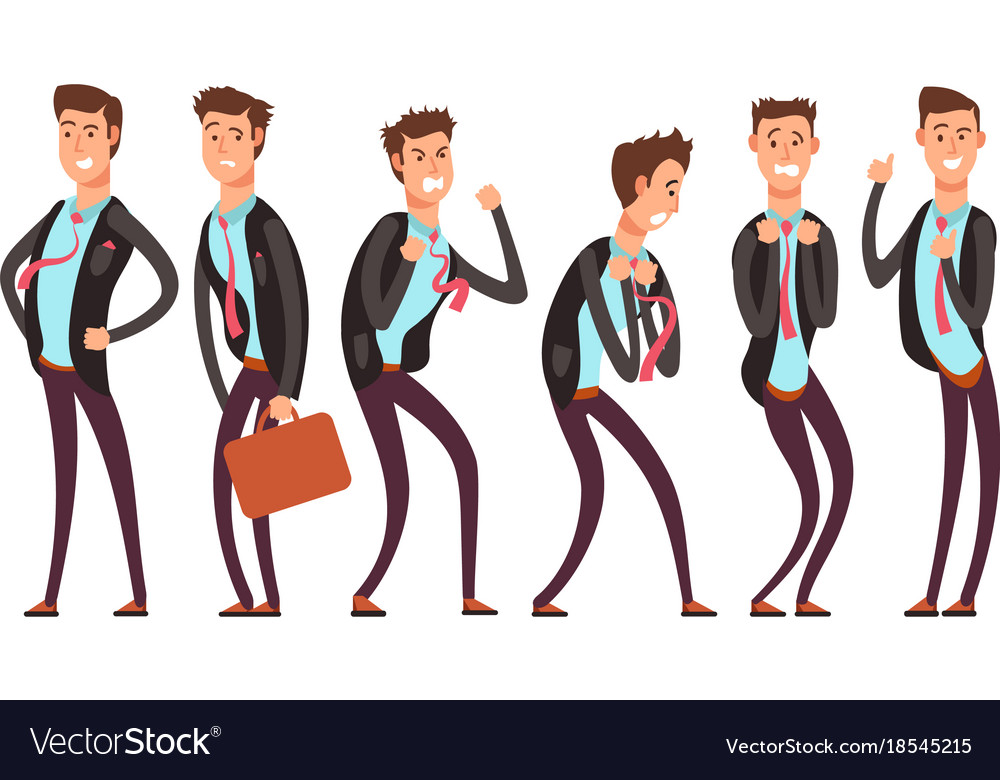 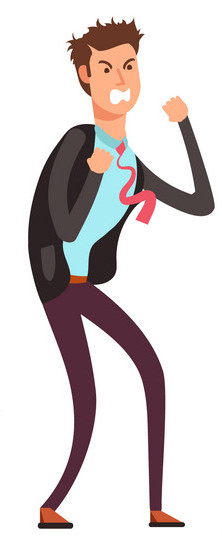 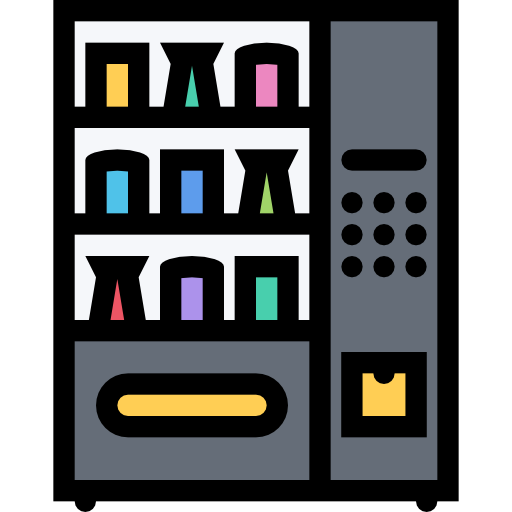 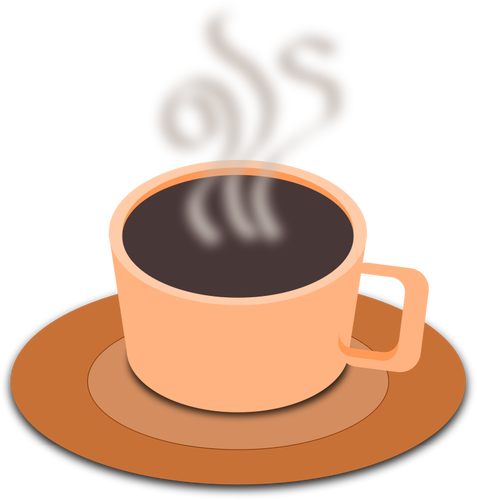 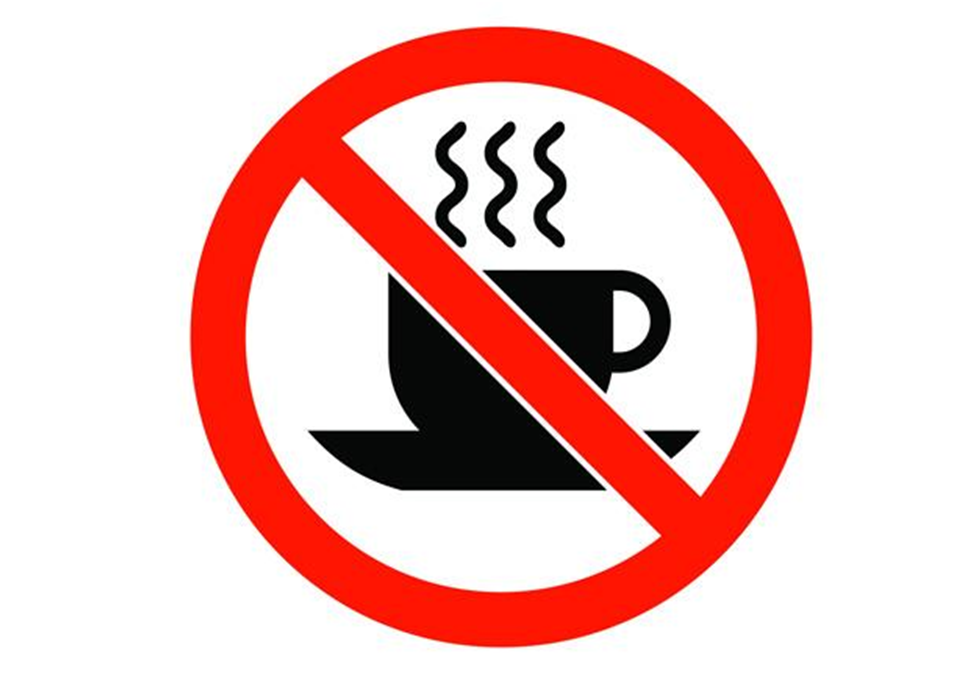 Nichtdeterministisches 
System
Nichtdeterministisches 
System
Deterministisches 
System
Nichtdeterministisches 
System
Deterministisches 
System
Deterministisches 
System
Erfüllbarkeitsprüfung für den Koalgebraischen µ-Kalkül
Dr. Daniel Hausmann, Lehrstuhl für Theoretische Informatik
Ziel: automatisierte Erfüllbarkeitsprüfung logischer Formeln 
        (für Systeme mit Zufall, Wahrscheinlichkeiten, Häufigkeiten, ...)
Resultate:
1. Bessere Determinisierungsmethoden für zyklische Systeme

2. Verwendung dieser Methoden zur schnelleren Erfüllbarkeitsprüfung
Dr. Daniel Hausmann